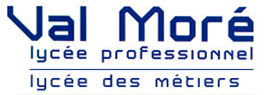 Présentation de l’Activité atelierASM 7 Effectuer le contrôle d’un circuit de lubrification sur un matériel2nd BAC PRO Tronc Communoptions MA, TP Manut., EV
L’organisation de l’activité ASM  7
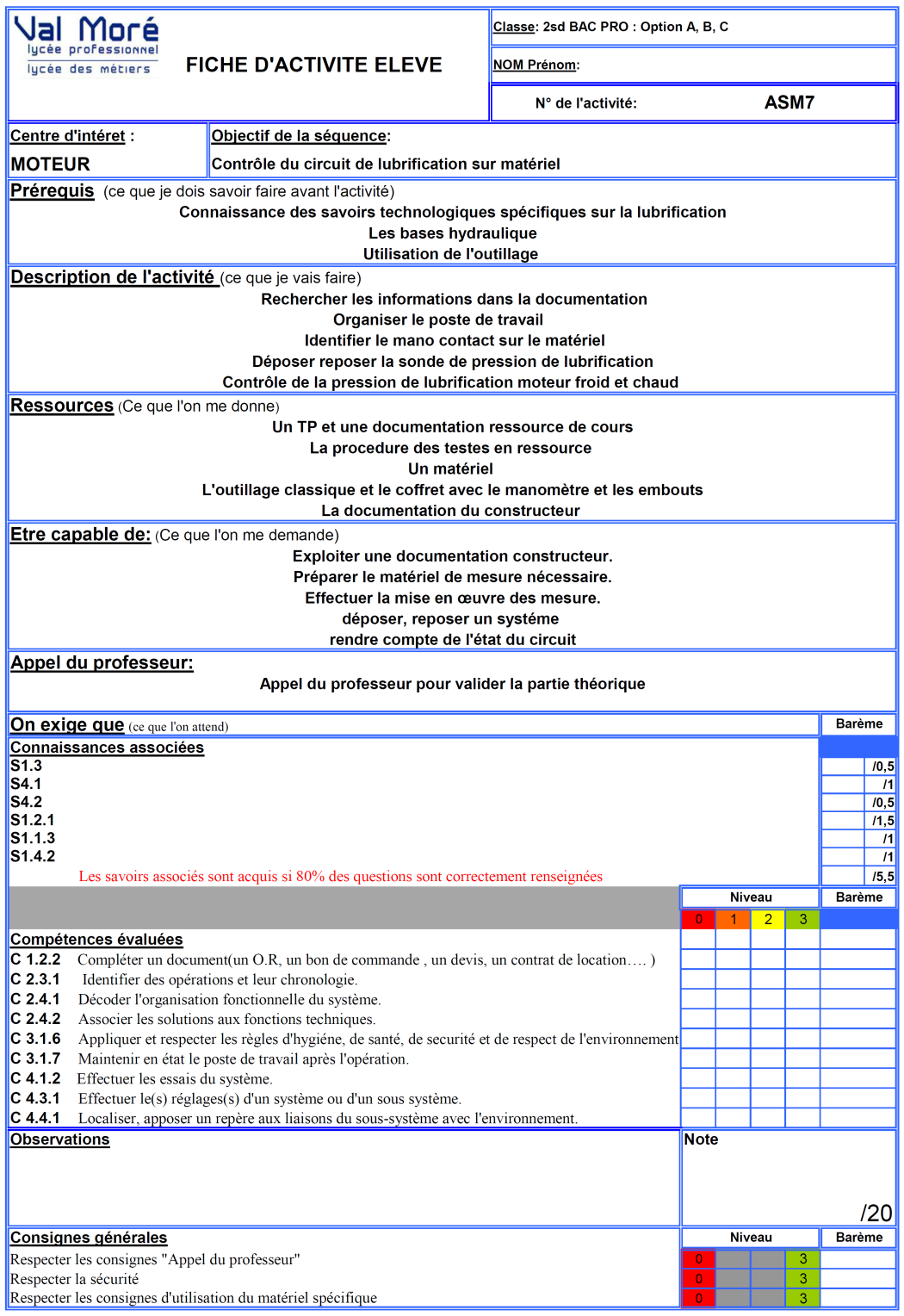 Fiche d’activité
Elève
L’organisation de l’activité ASM 7
Contient trois dossiers
Dossier  ressource procédures de contrôle
Dossier  travail pratique
Dossier  ressource technologie
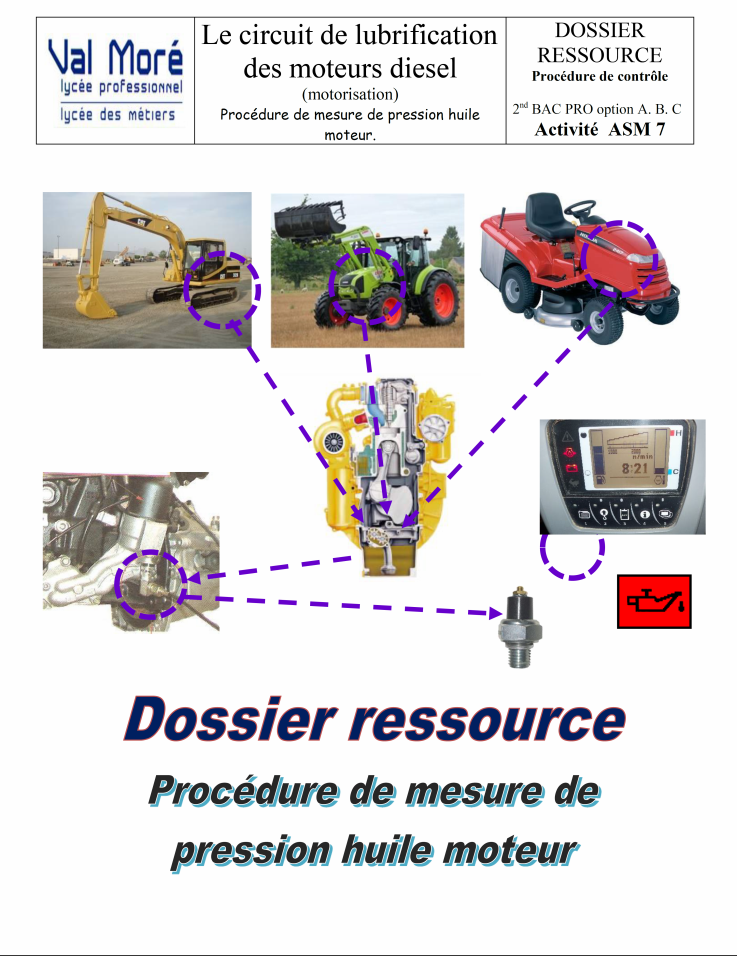 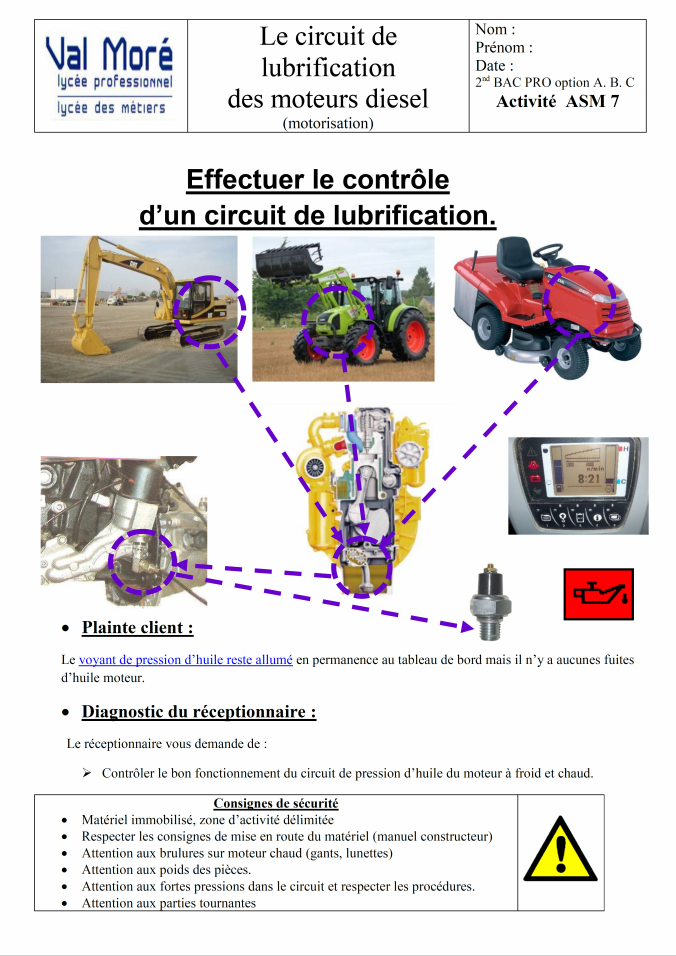 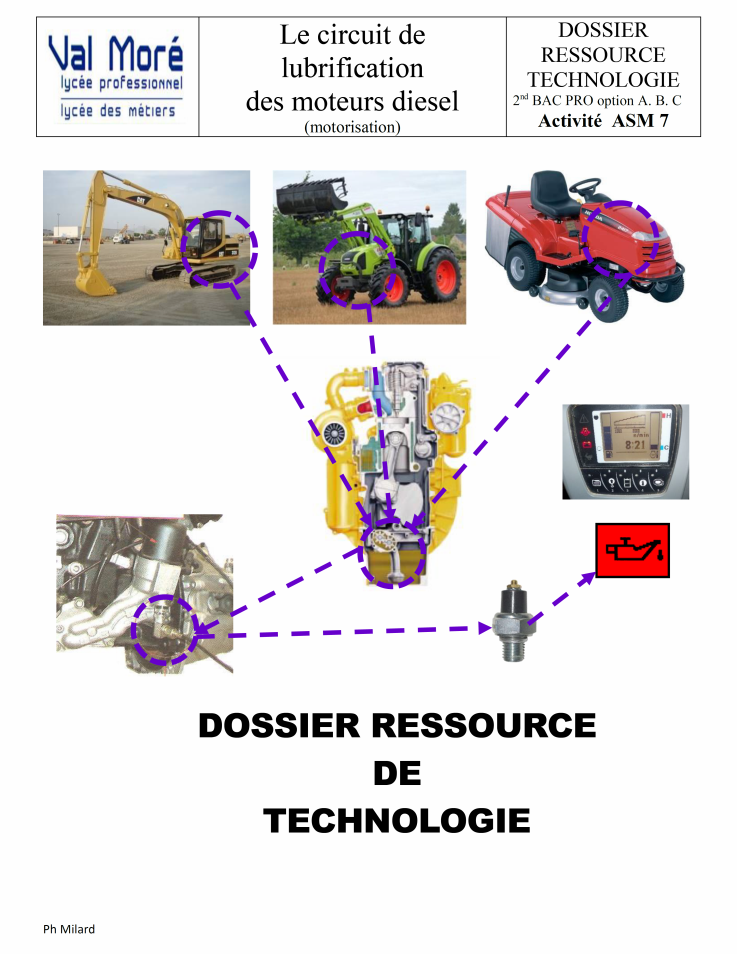 L’organisation de l’activité ASM 7
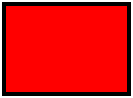 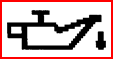 Dossier  travail pratique
Plainte client : 
Le voyant de pression d’huile reste allumé en permanence au tableau de bord, mais il n’y a aucune fuite extérieure d’huile moteur.
L’organisation de l’activité ASM 7
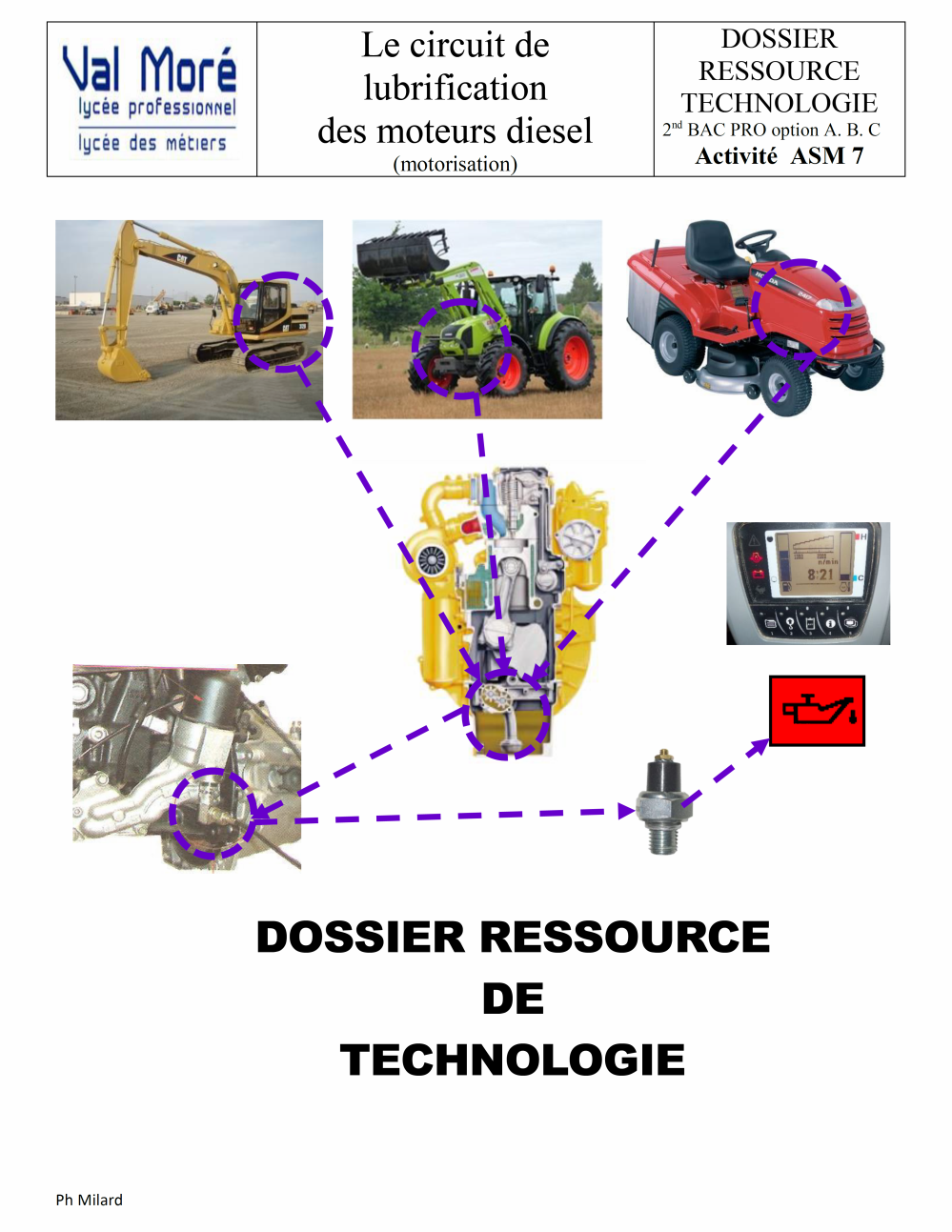 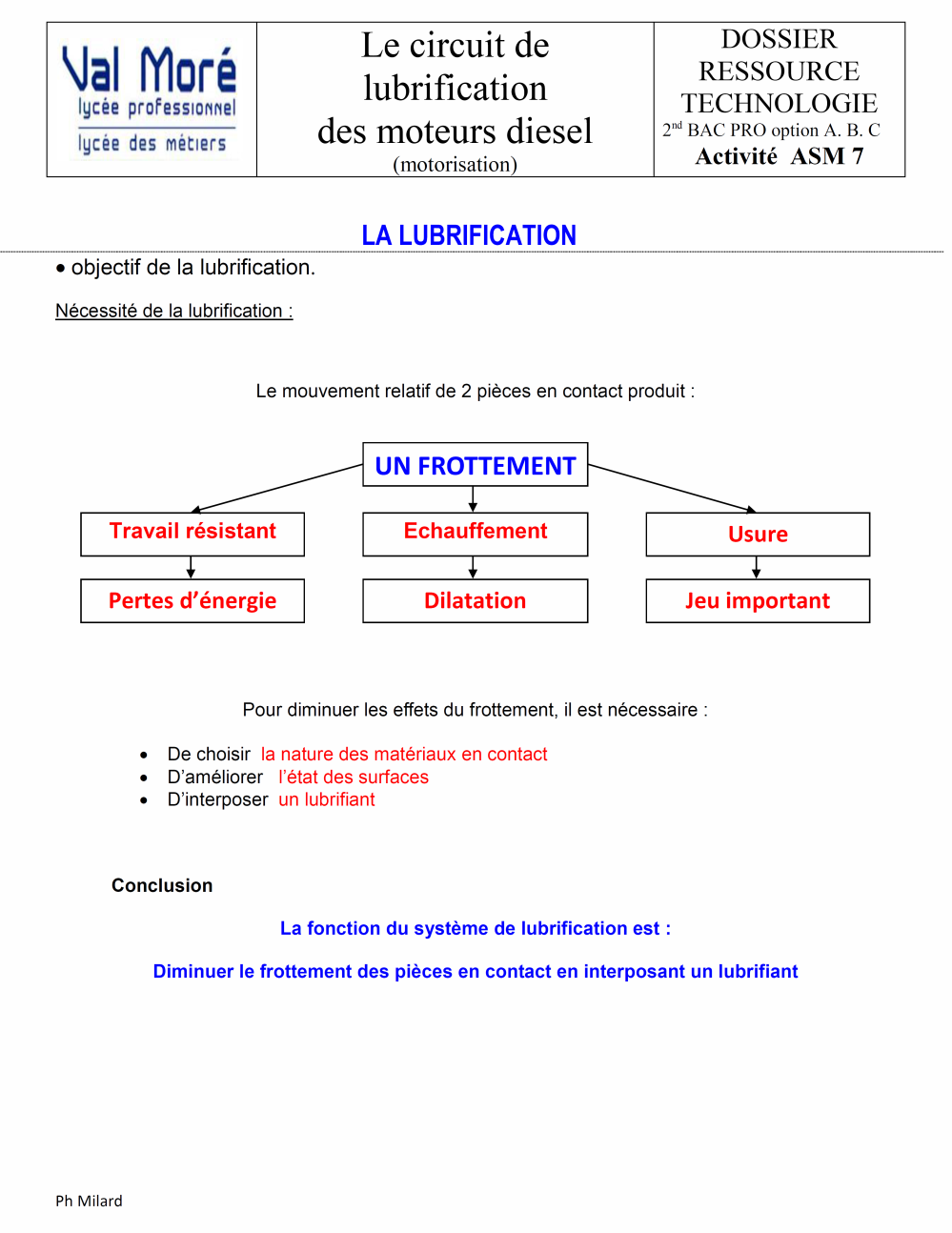 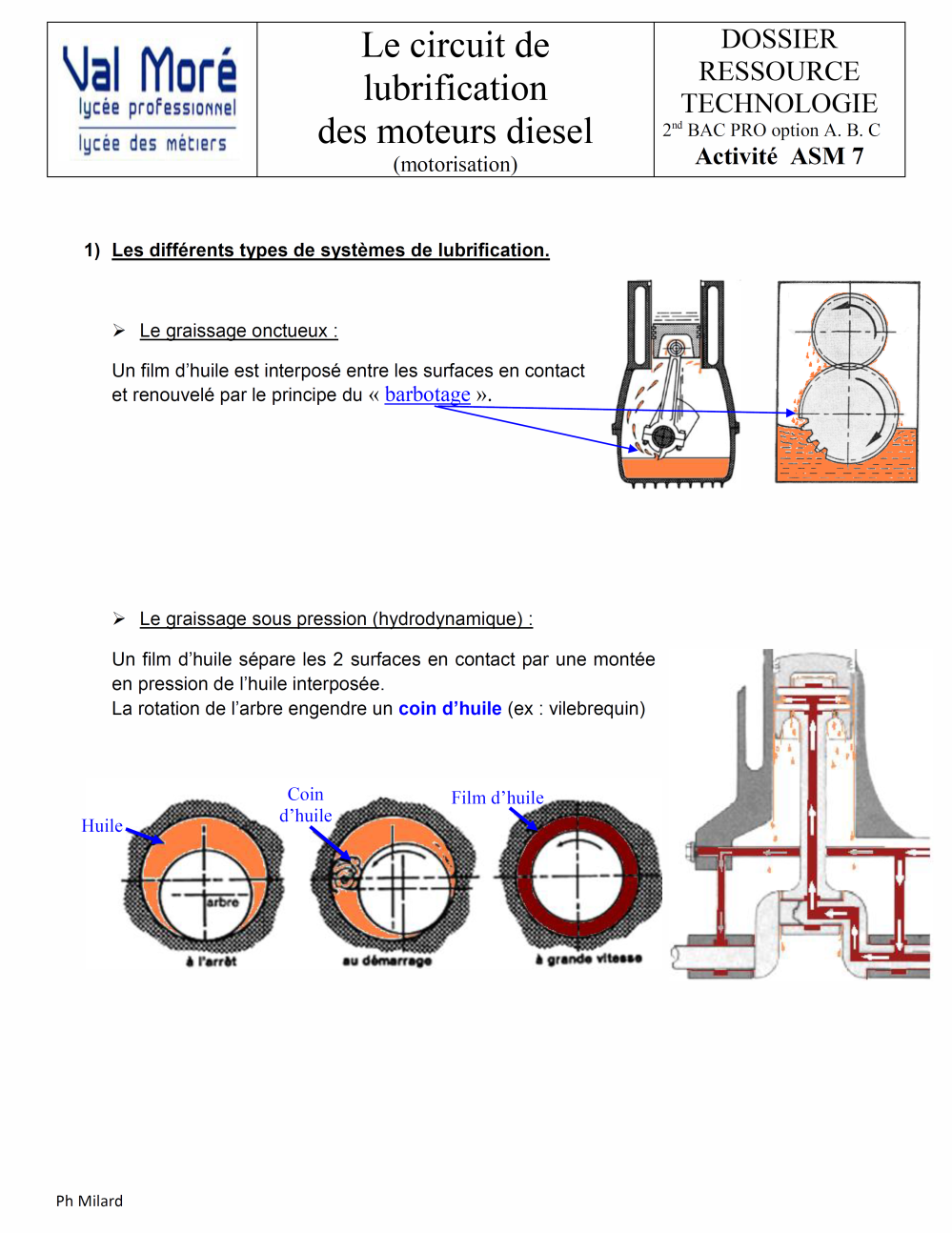 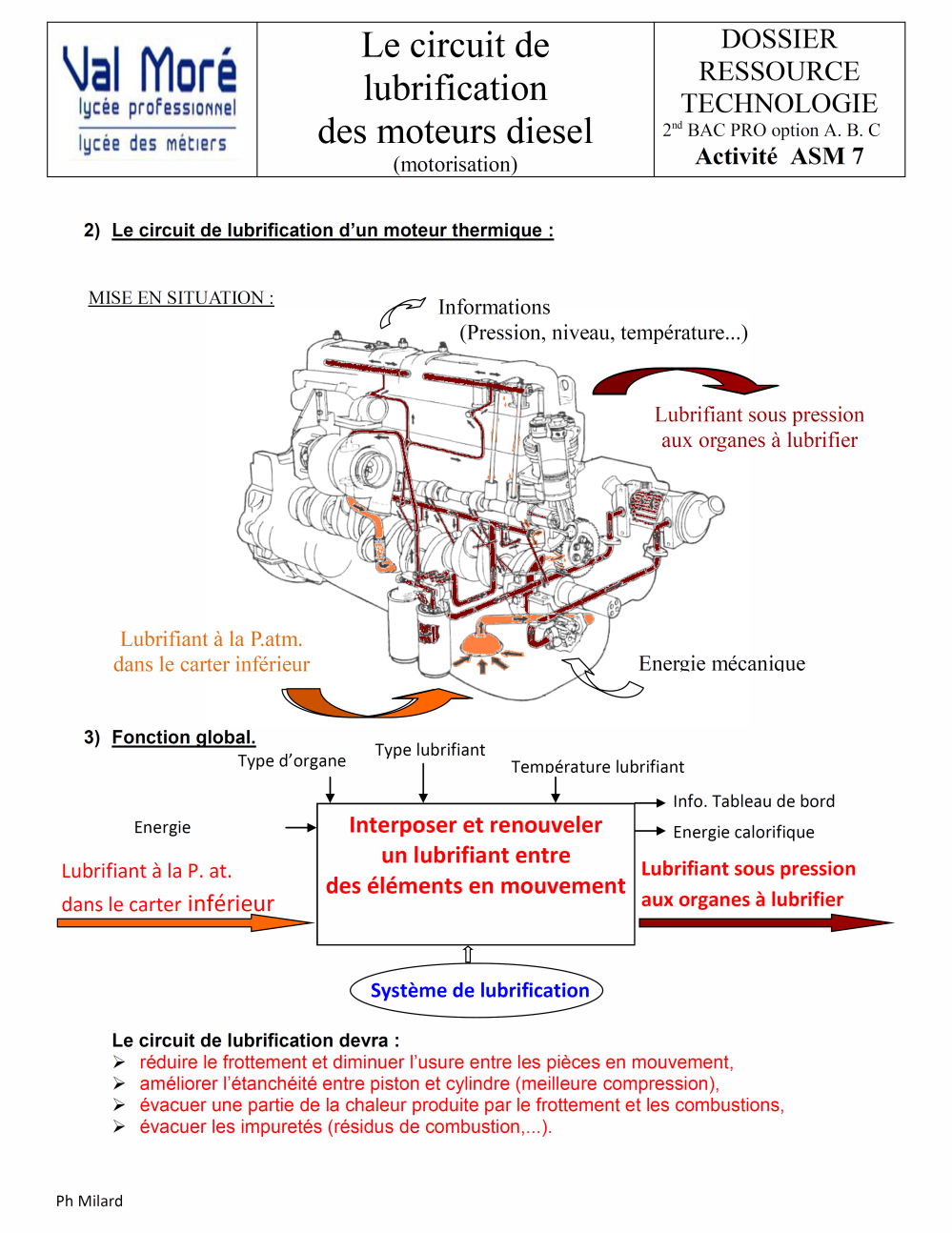 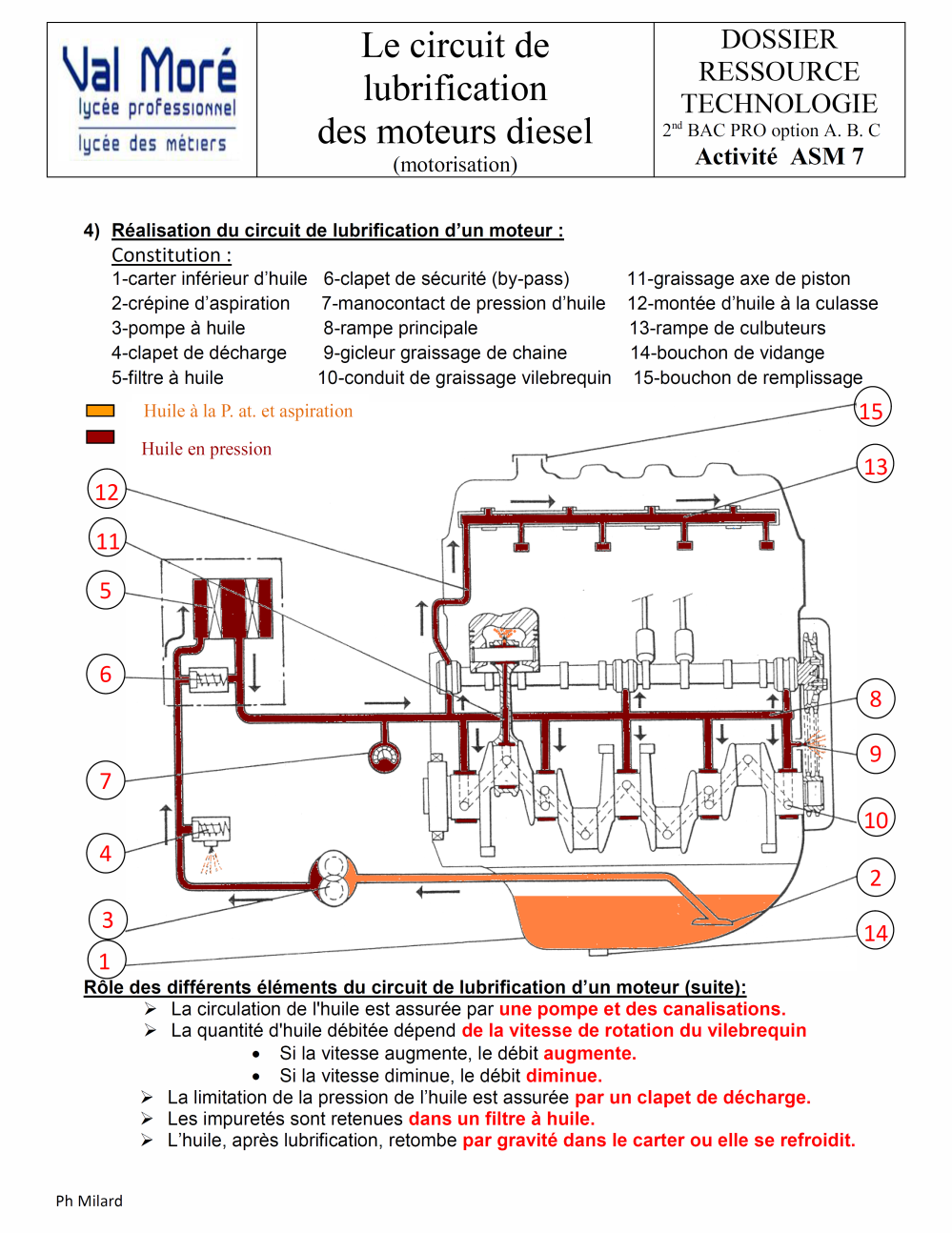 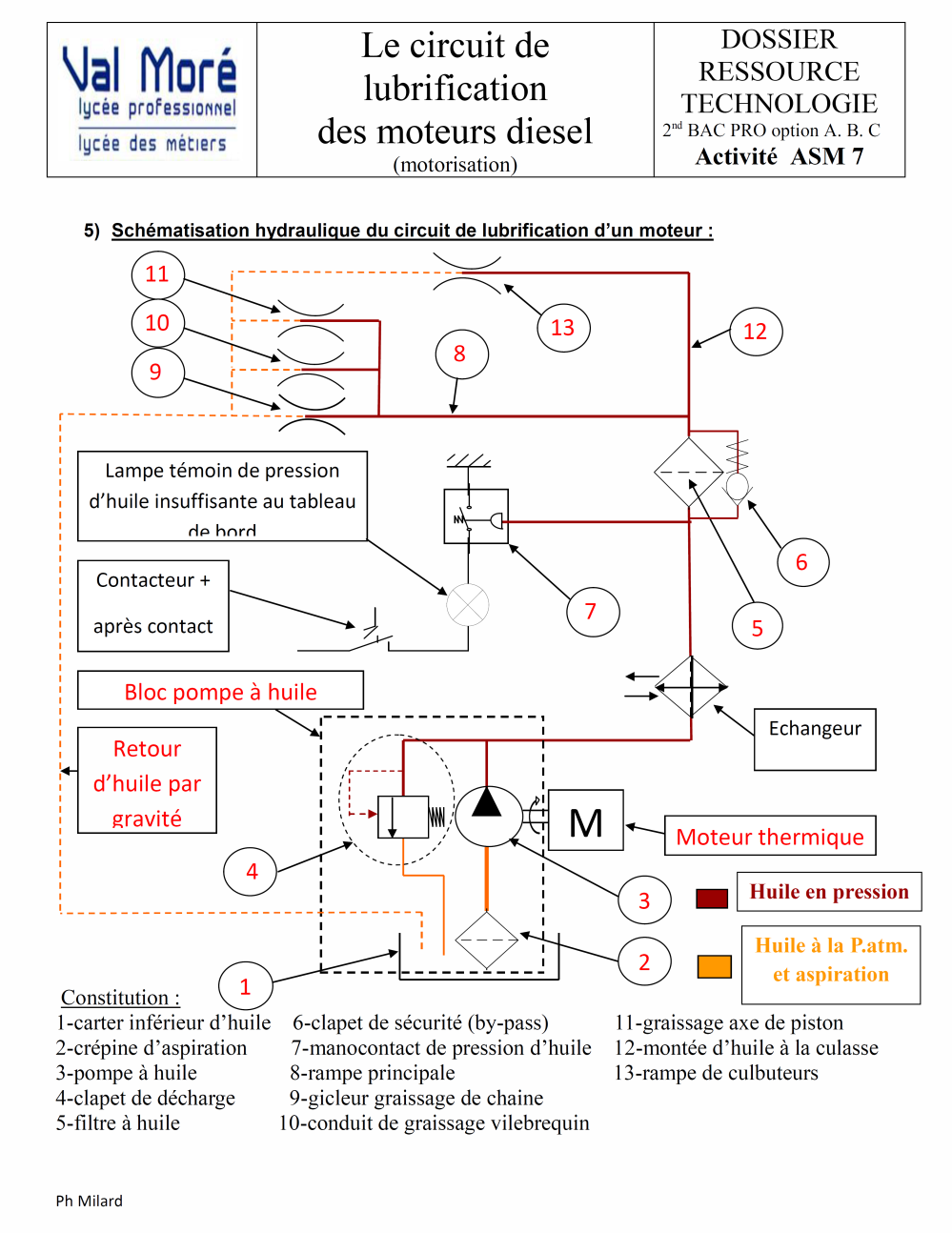 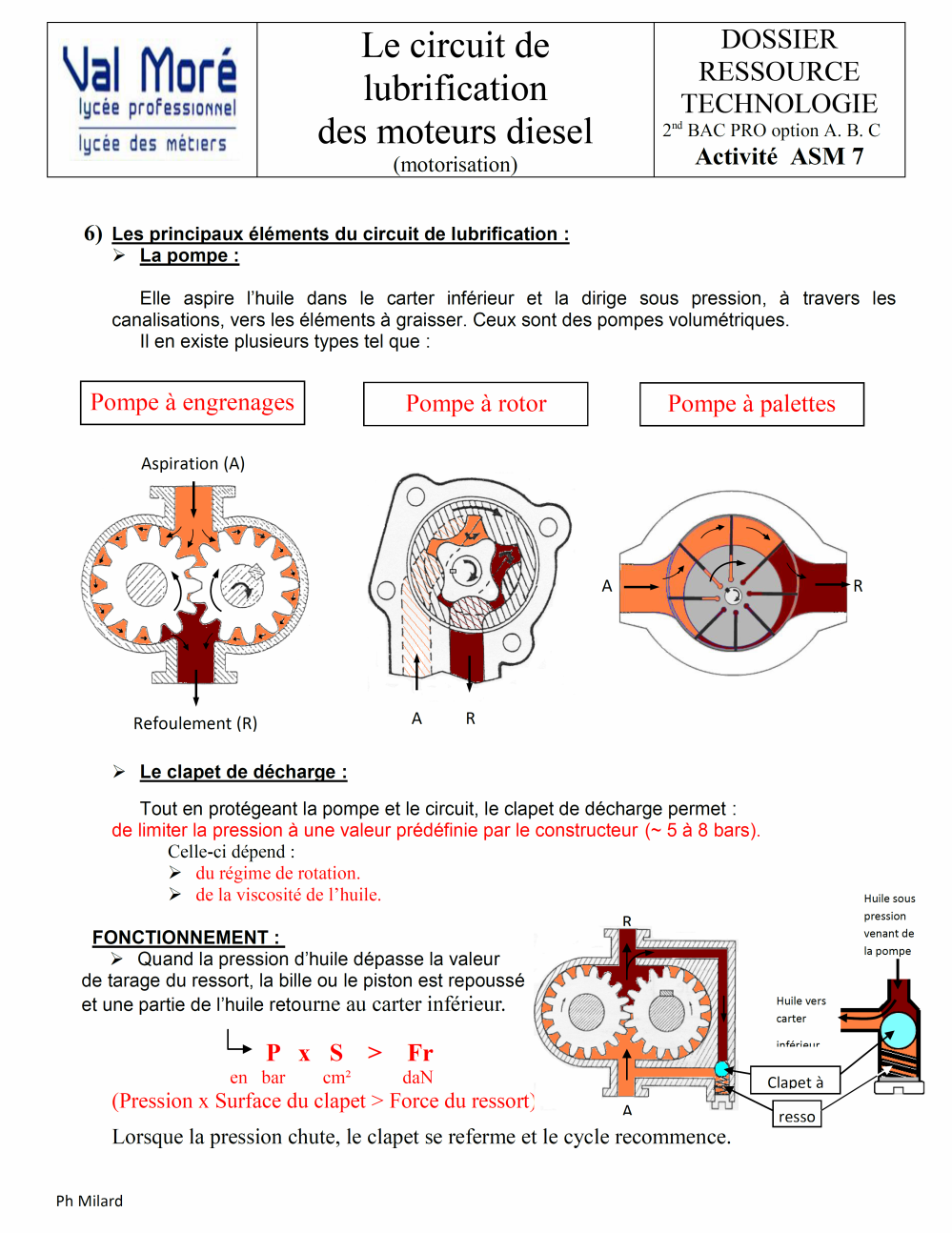 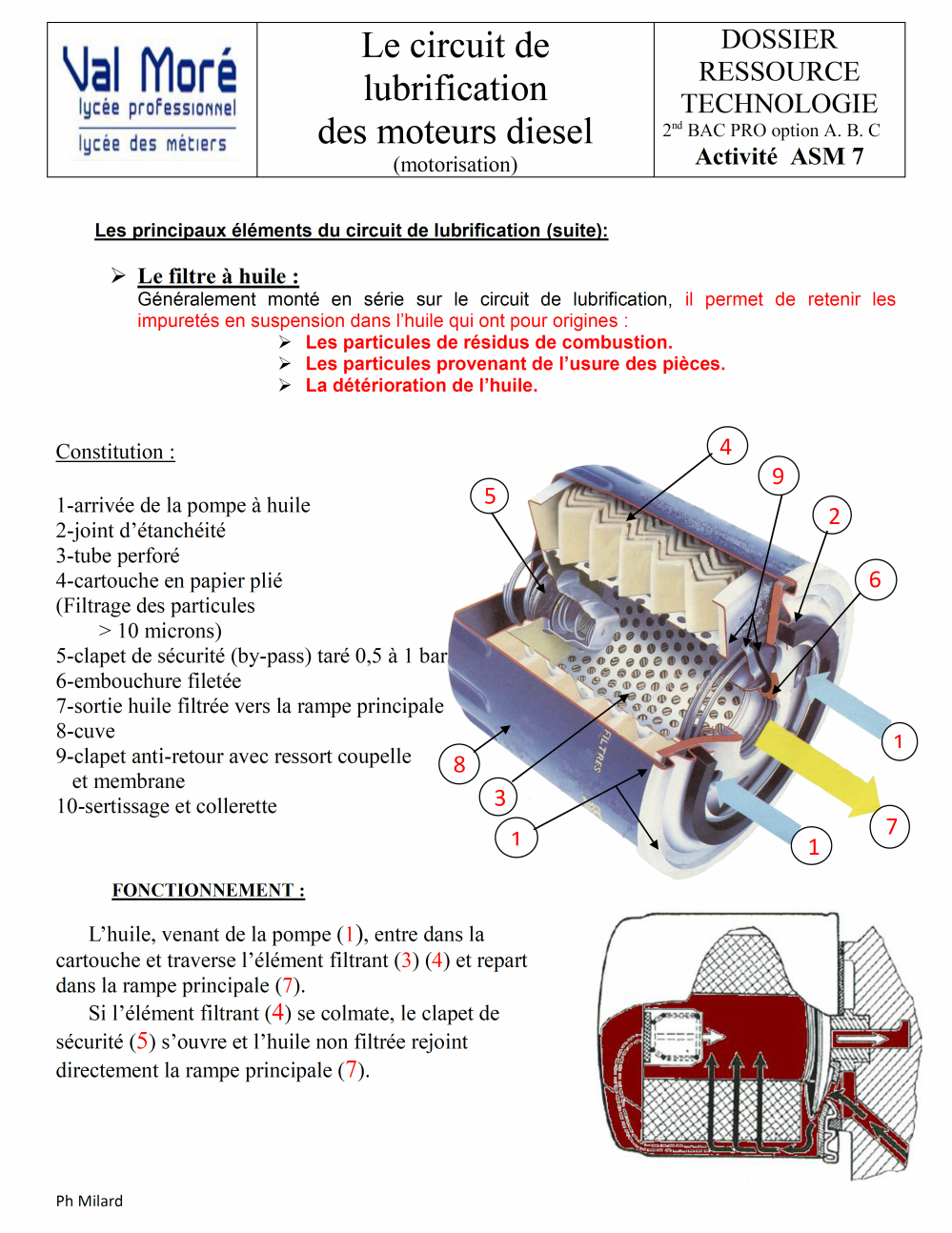 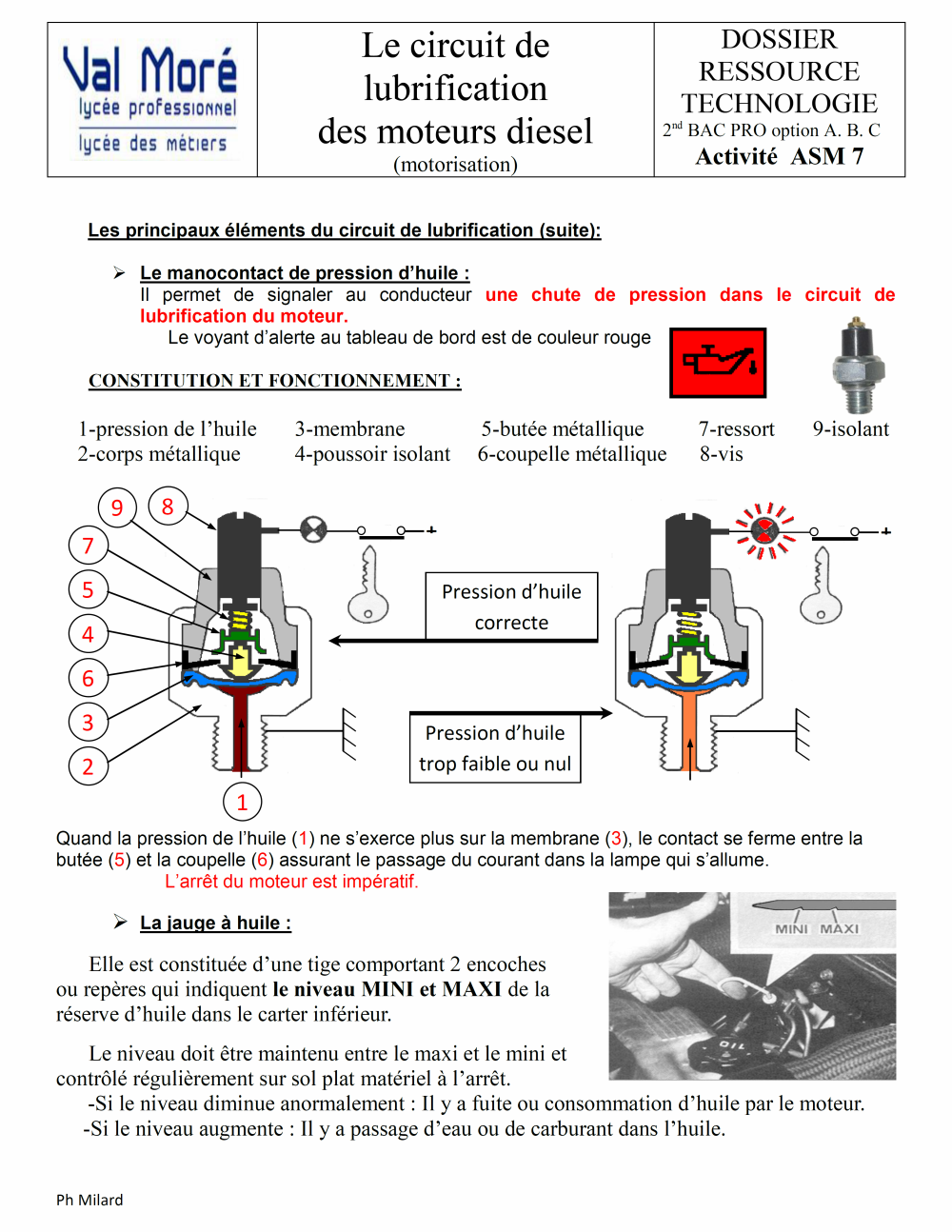 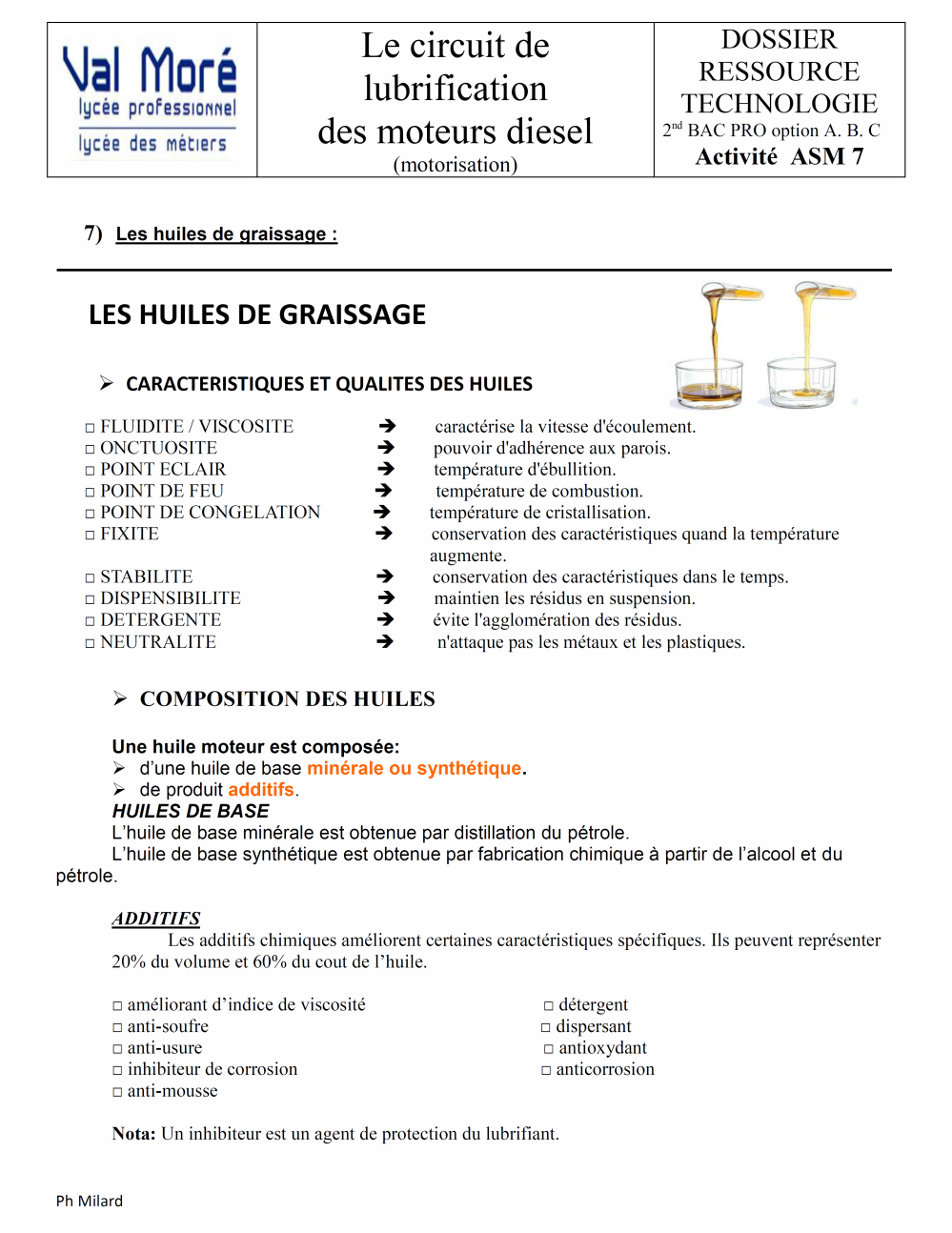 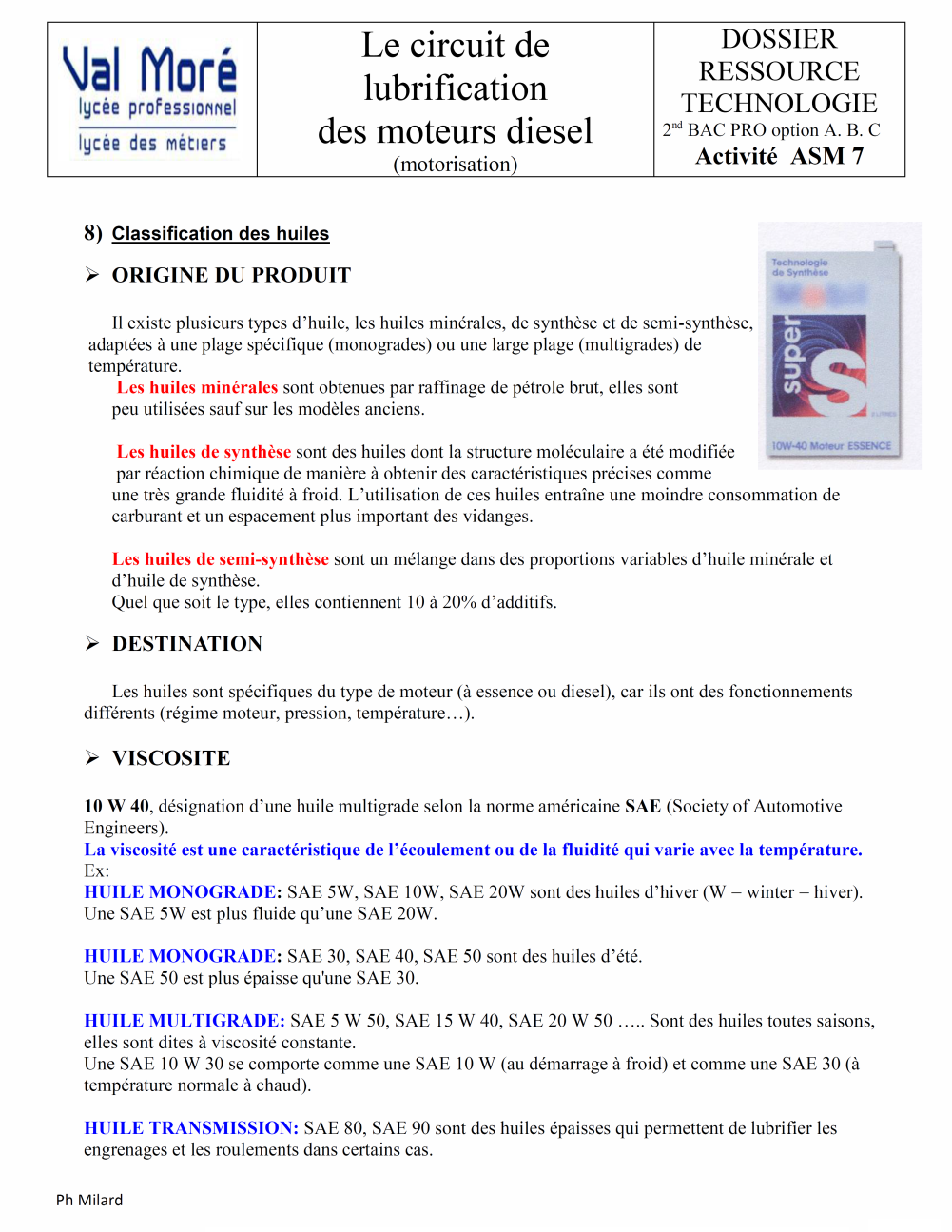 Dossier  ressource technologie
L’organisation de l’activité ASM 7
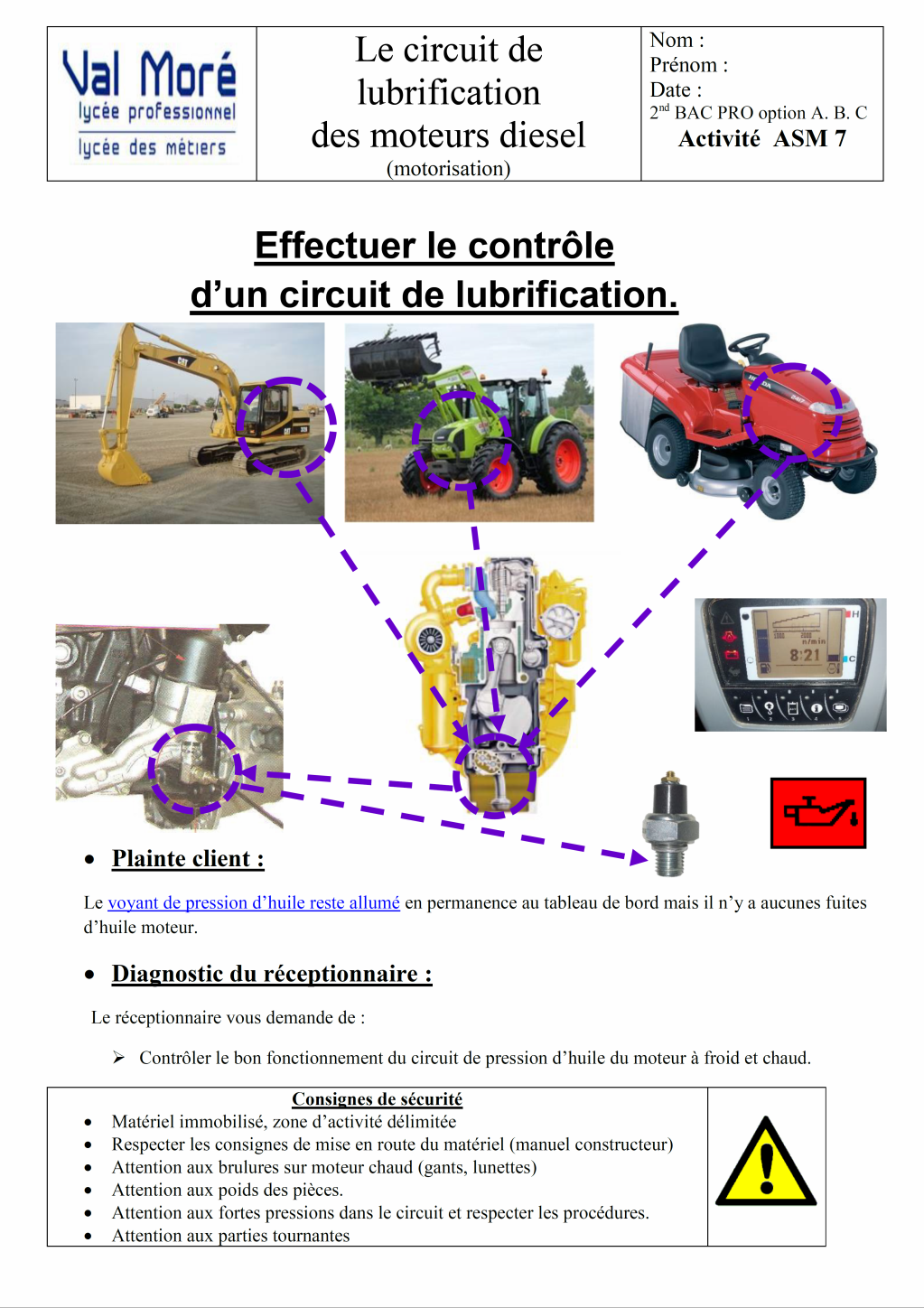 Dossier  travail pratique
L’organisation de l’activité ASM 7
Diagnostic du réceptionnaire
Dossier  travail pratique
Le réceptionnaire vous demande de :
Contrôler le bon fonctionnement du circuit de pression d’huile du moteur à froid et à chaud.
L’organisation de l’activité ASM 7
1er travail préliminaire
2nd travail pratique
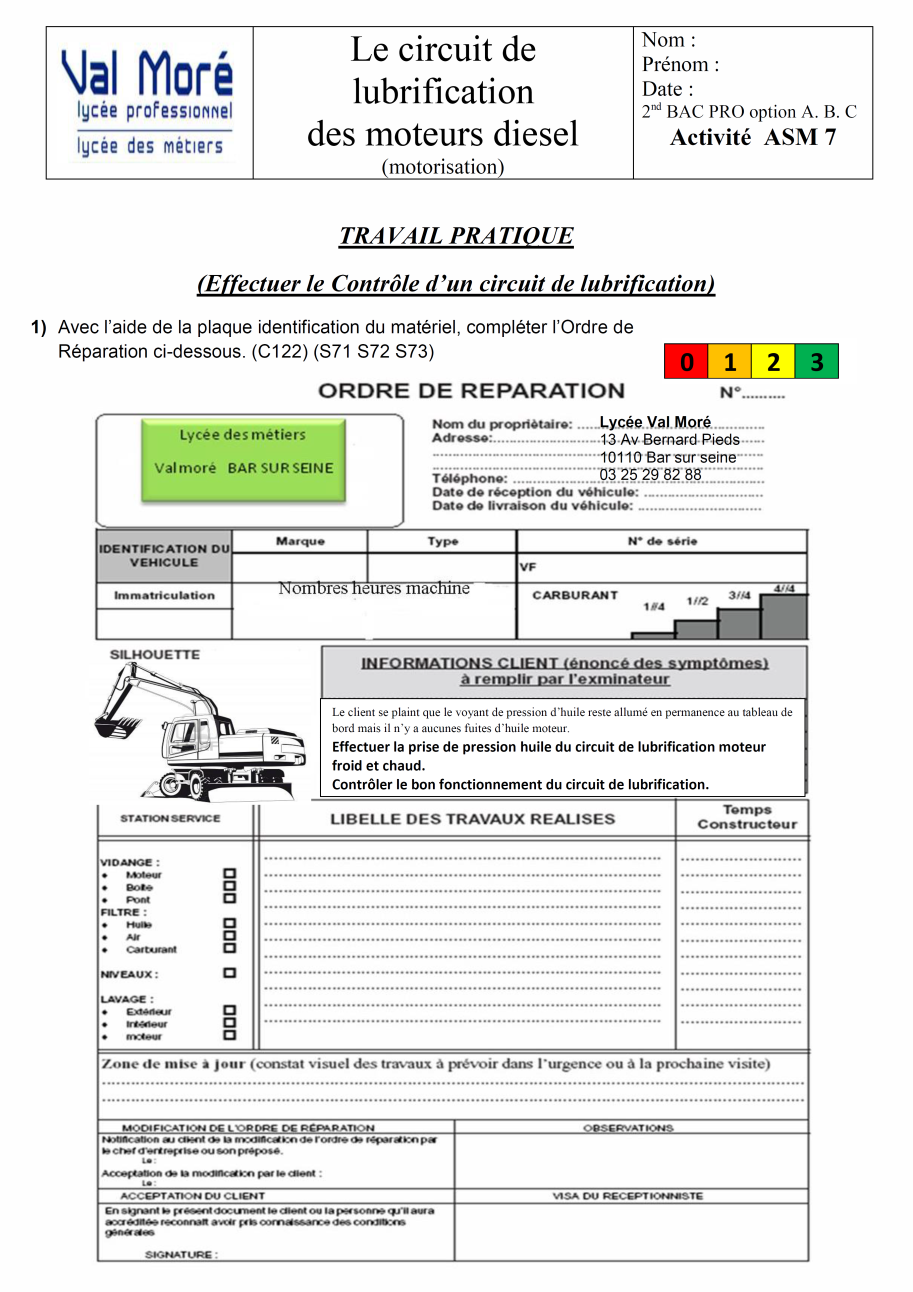 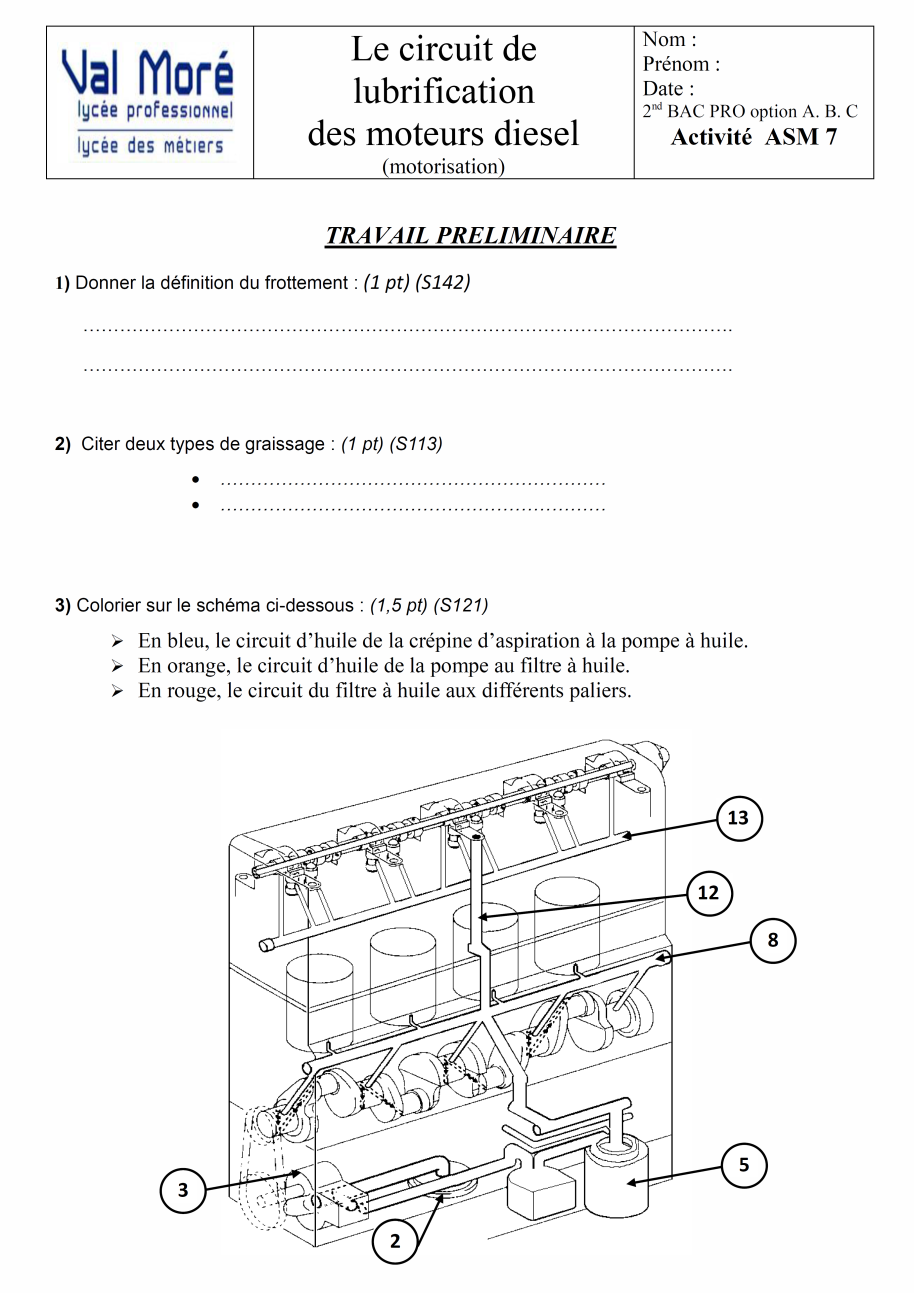 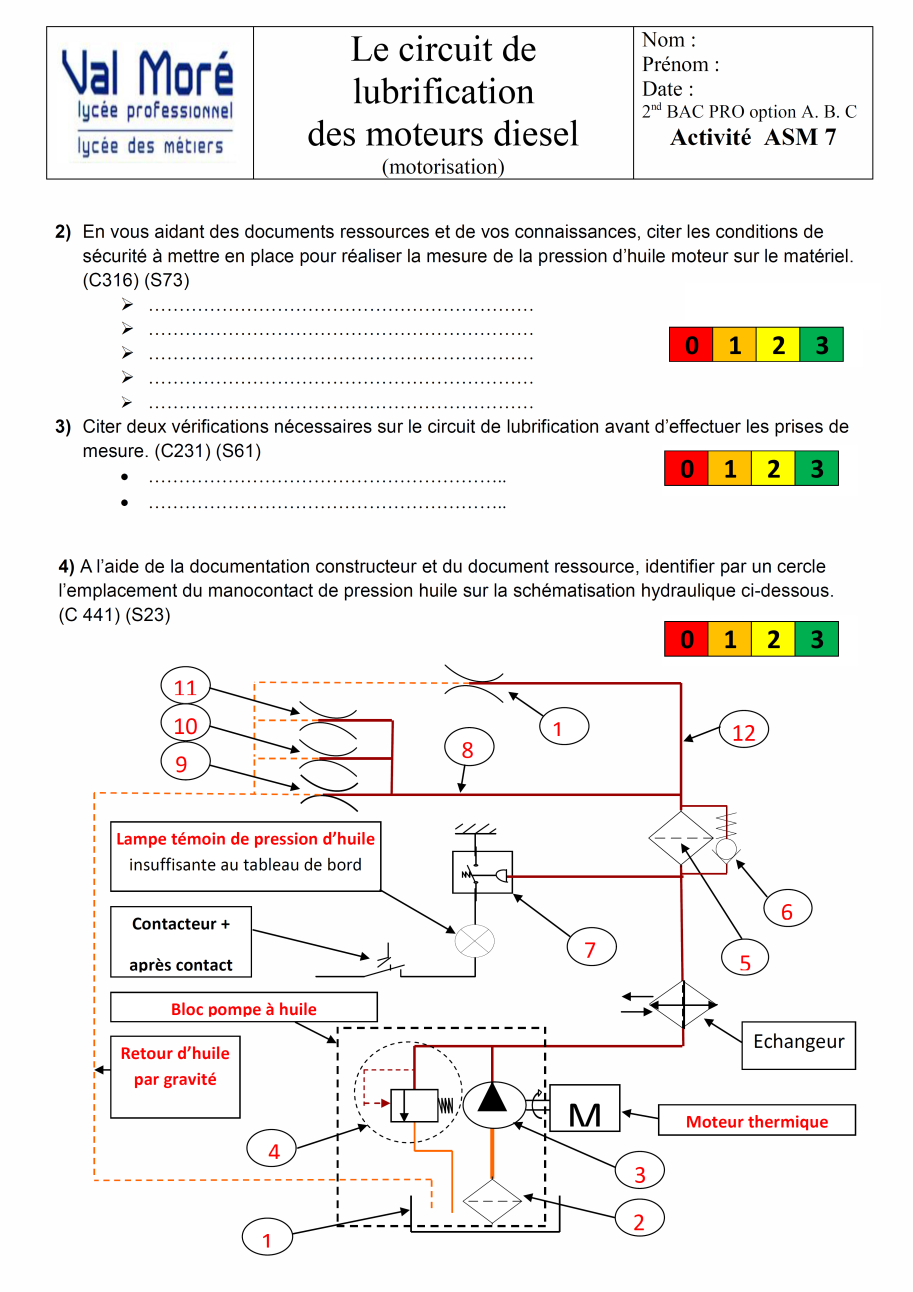 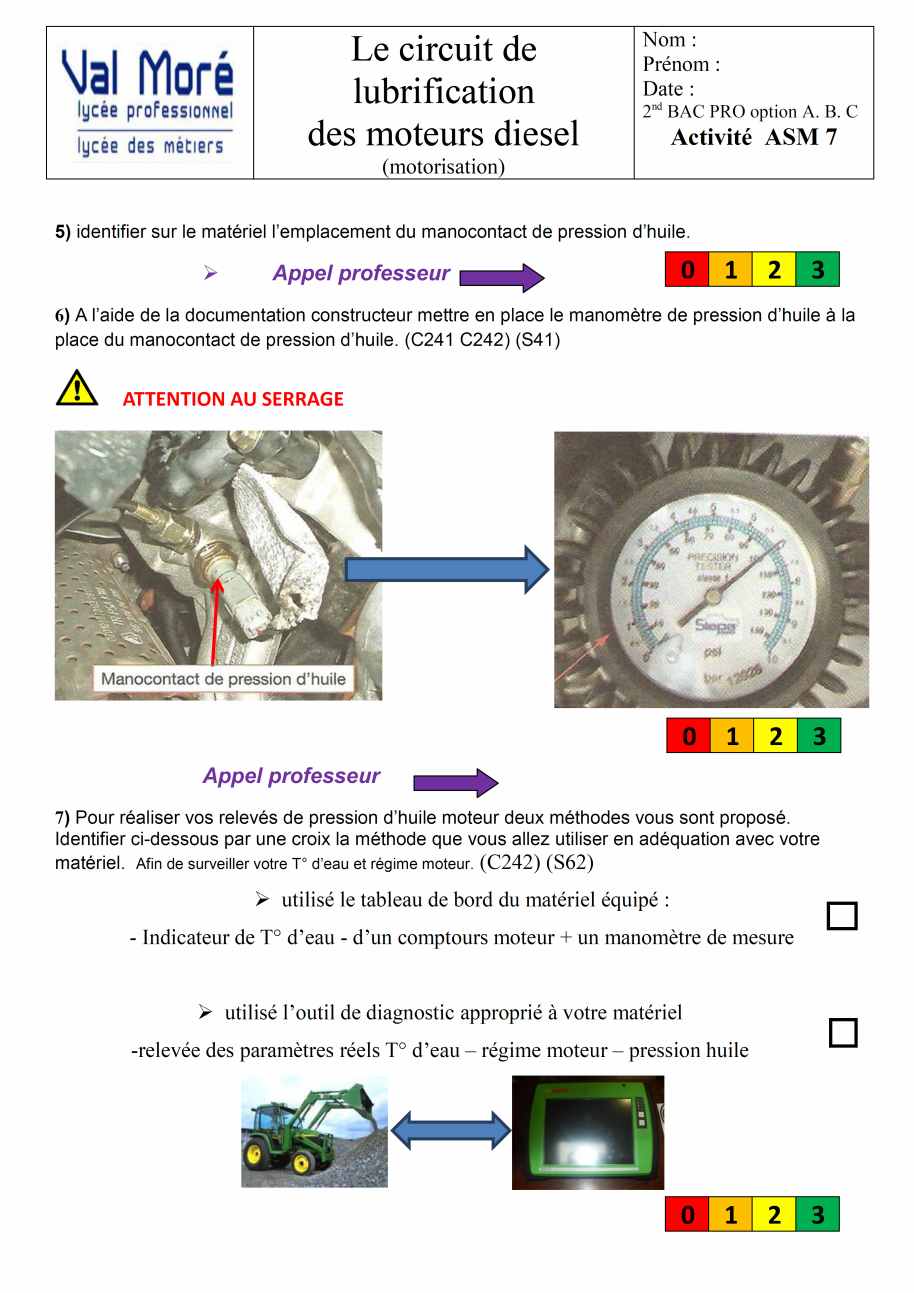 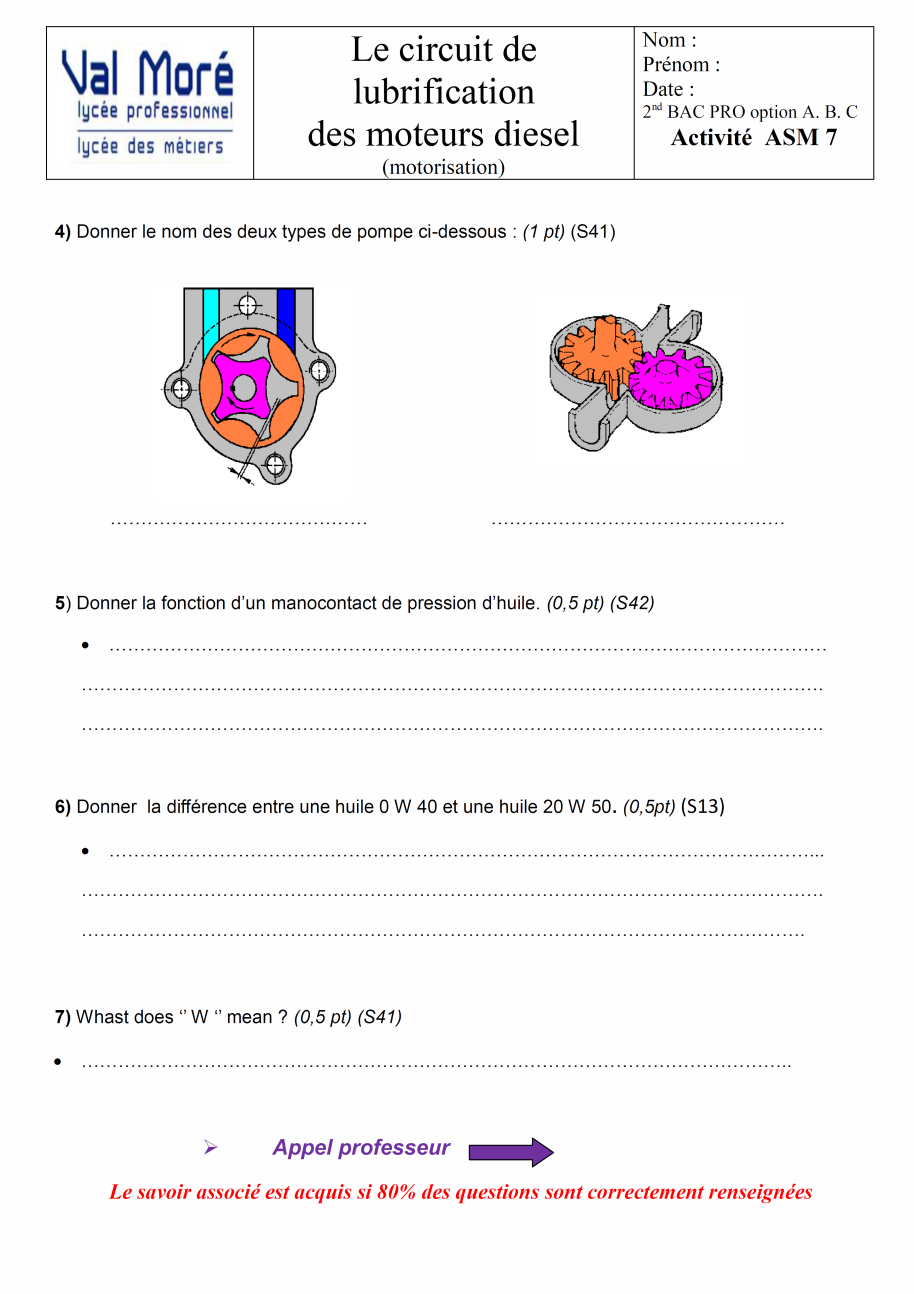 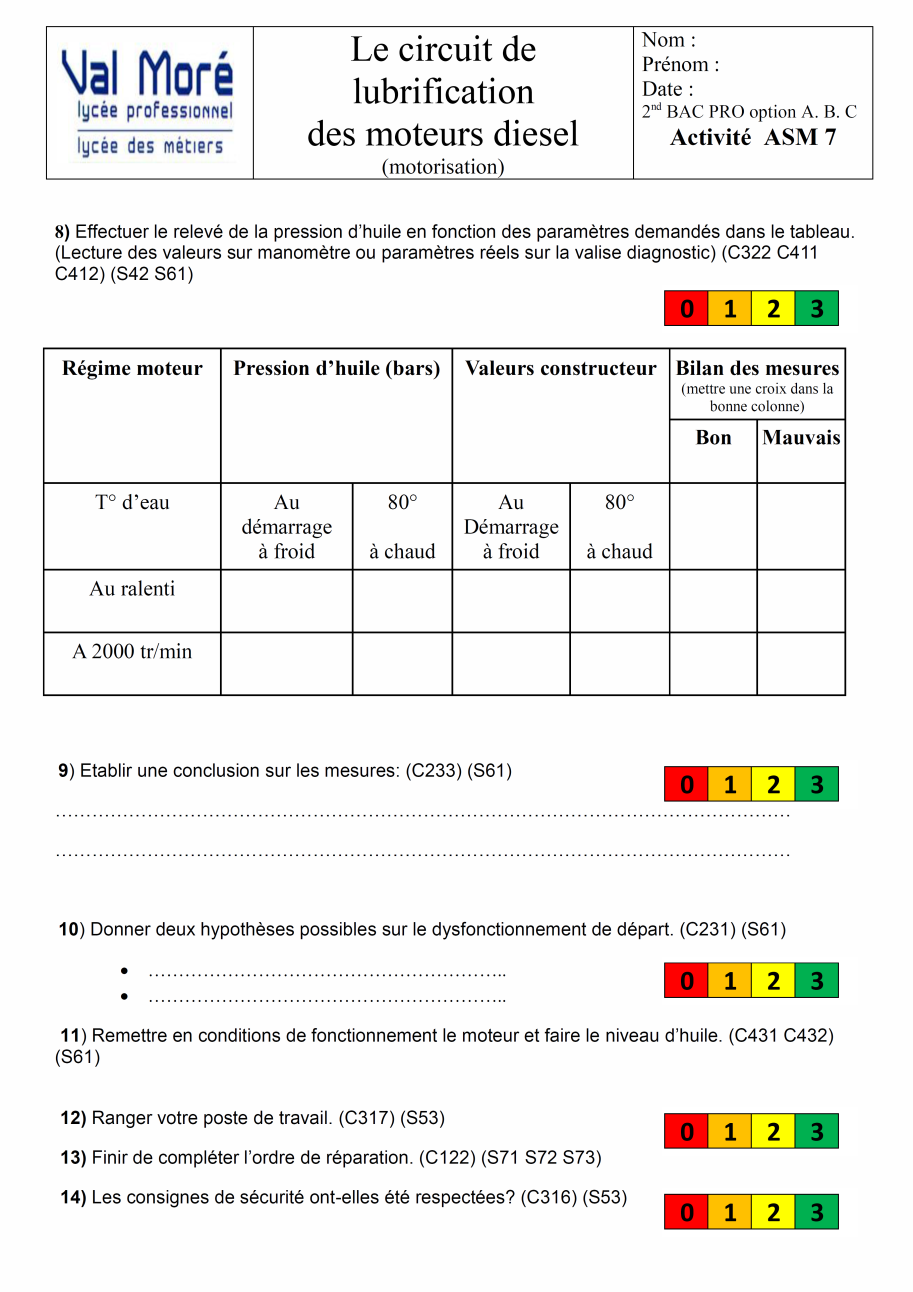 Contrôler le bon fonctionnement du circuit de pression d’huile du moteur à froid et à chaud.
Procéder à la prise de mesure de la pression d’huile sur le matériel.
L’organisation de l’activité ASM 7
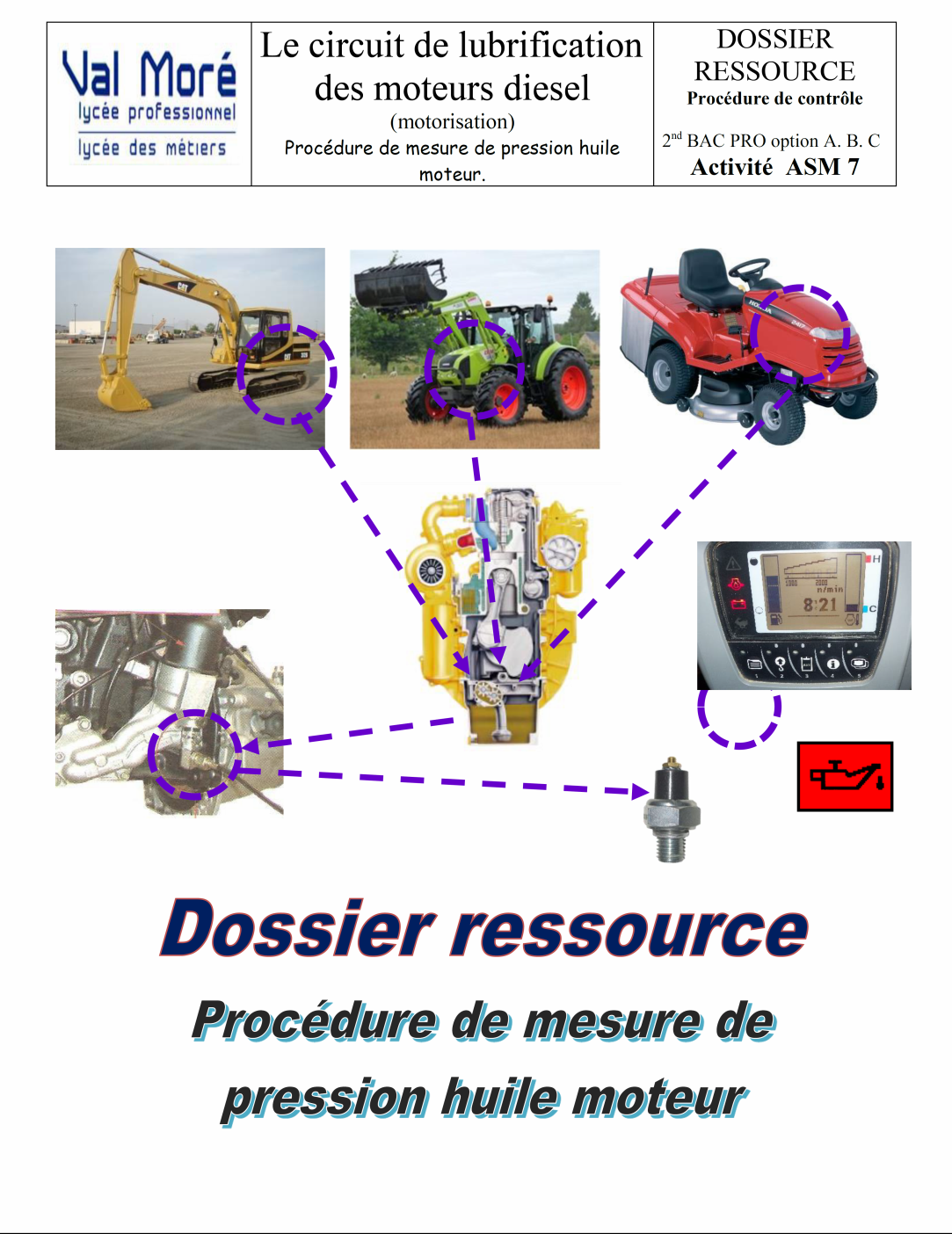 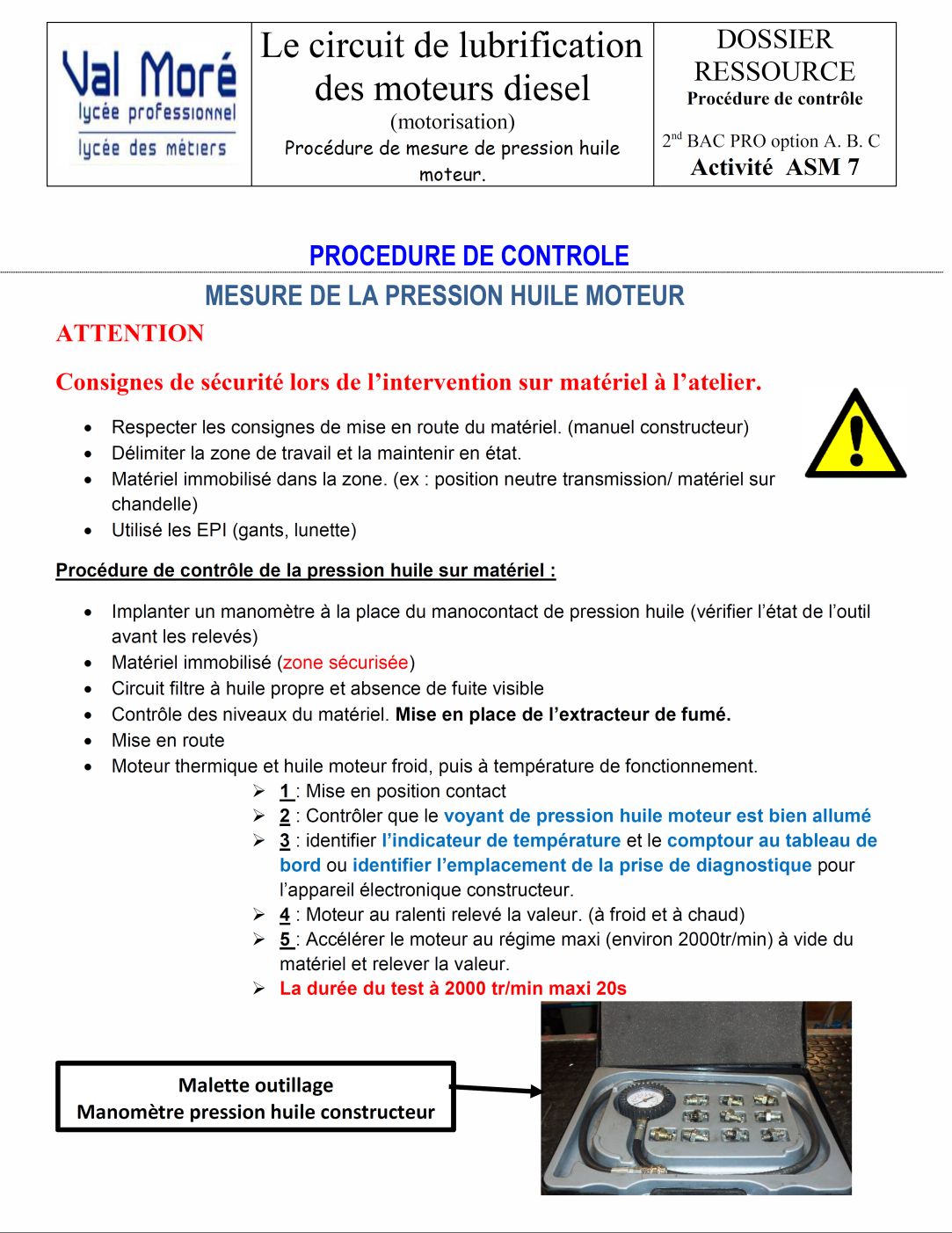 Dossier  ressource procédures de contrôle
L’organisation de l’activité ASM 7
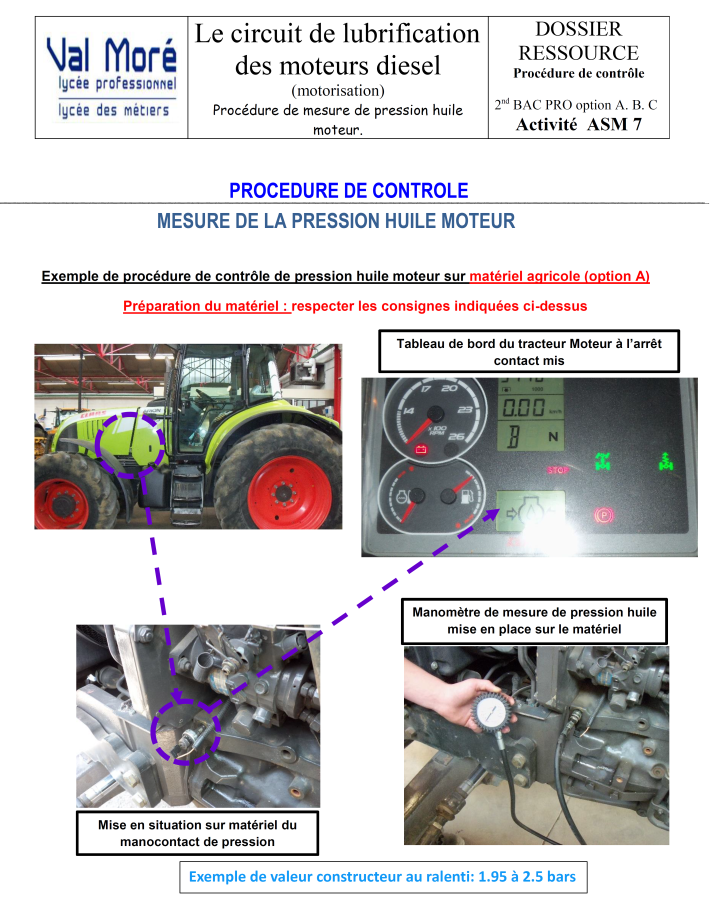 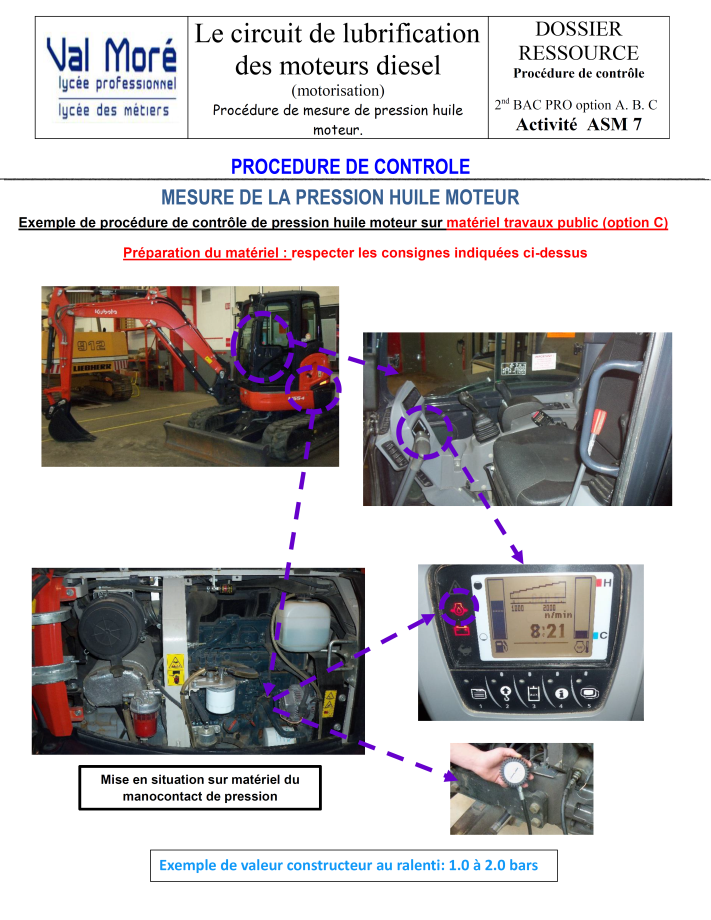 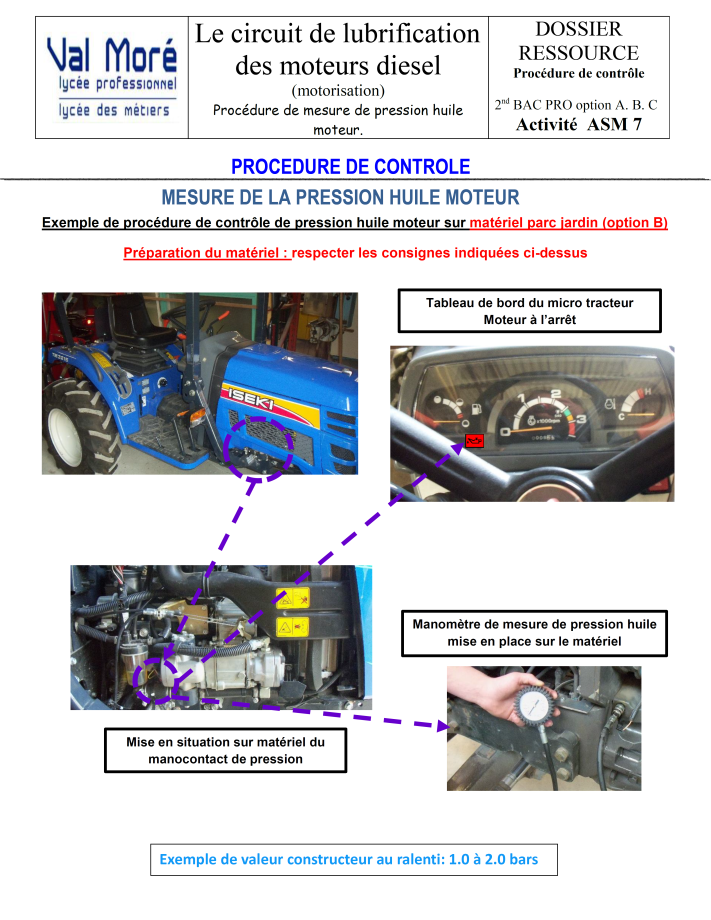 Dossier  ressource procédures de contrôle
Option
A
Option
B
Option
C